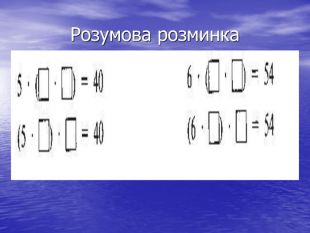 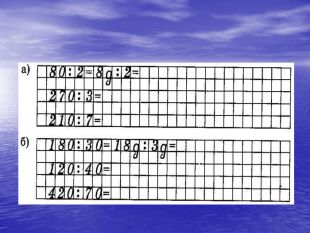 1.Знайди значення виразів №821, 826.2. Знайди невідомі величини за таблицею (усно) №8233. Розв’яжи задачу, склади до неї обернену.
3.